«Что за прелесть эти сказки»А.С. Пушкин «Сказка о рыбаке и рыбке»
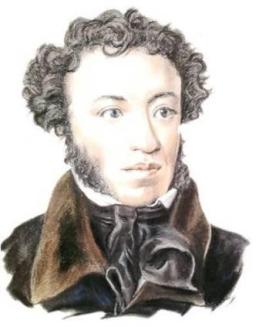 (1799 – 1837)
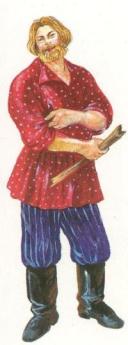 Александр  Сергеевич  Пушкин
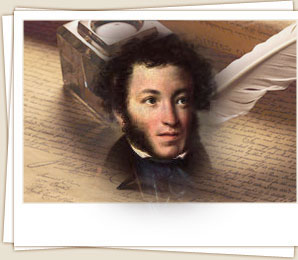 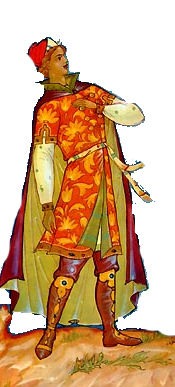 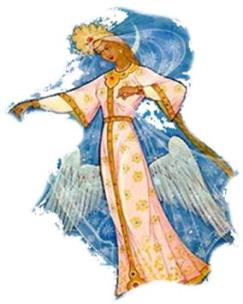 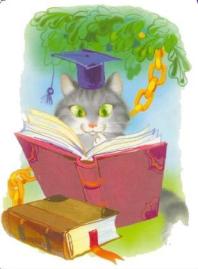 [Speaker Notes: Анимация по щелчку. Щелчок для продолжения]
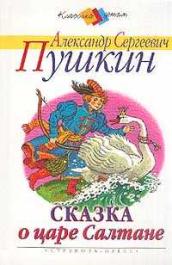 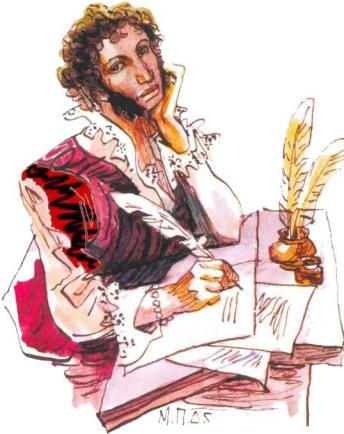 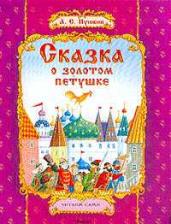 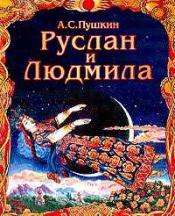 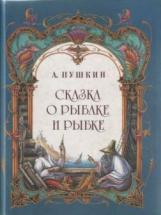 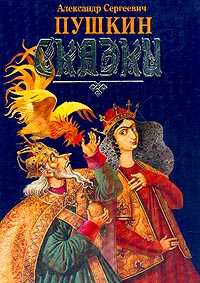 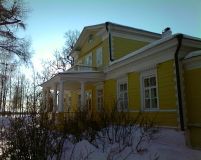 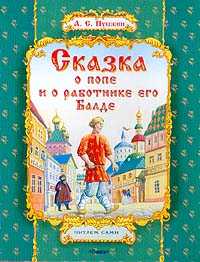 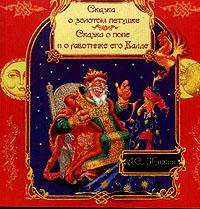 [Speaker Notes: Щелчок для продолжения]
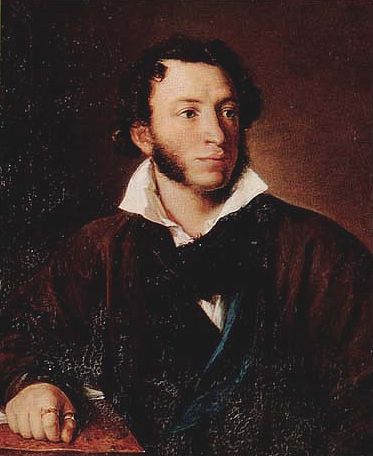 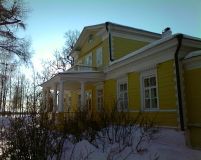 [Speaker Notes: Щелчок для продолжения]
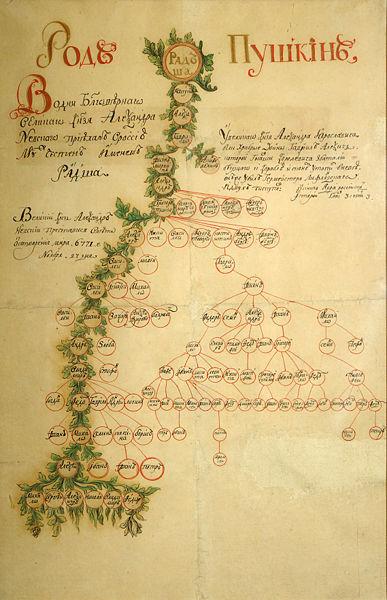 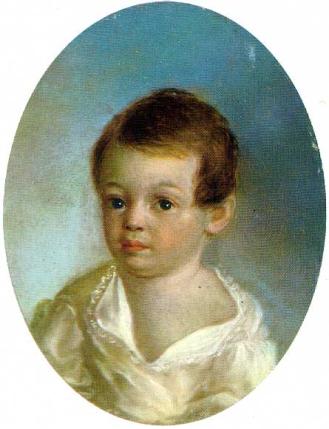 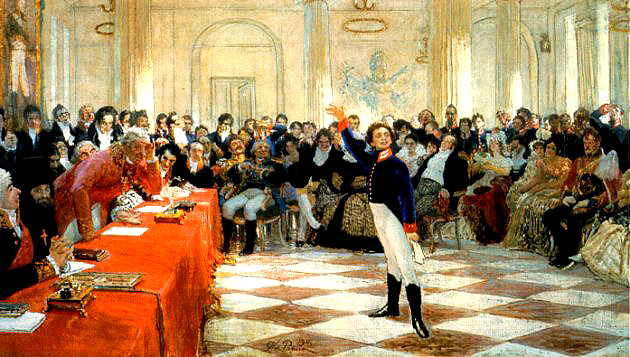 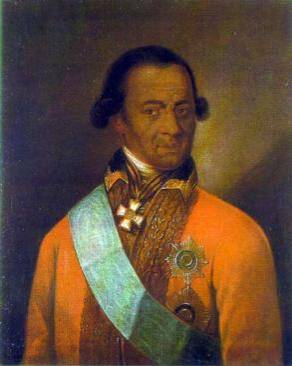 [Speaker Notes: Анимация – по щелчку. Щелчок для продолжения]
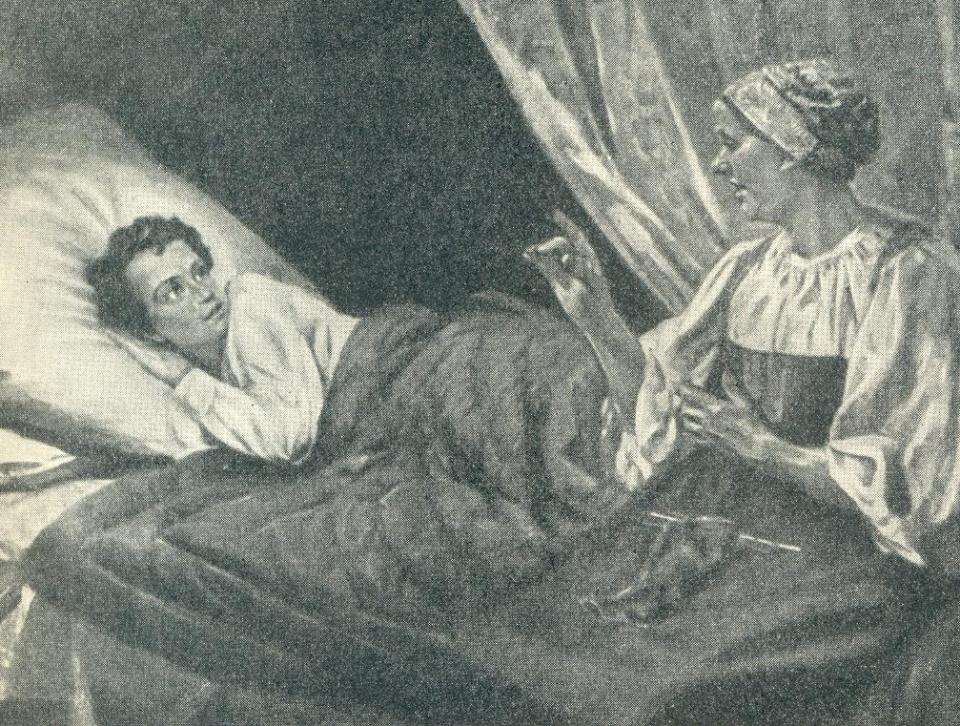 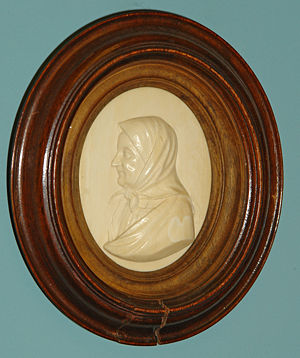 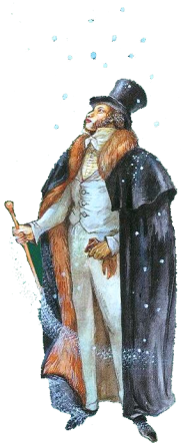 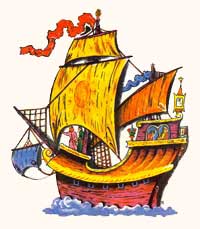 Арина  Родионовна
[Speaker Notes: Звук включается по щелчку. Щелчок для продолжения]
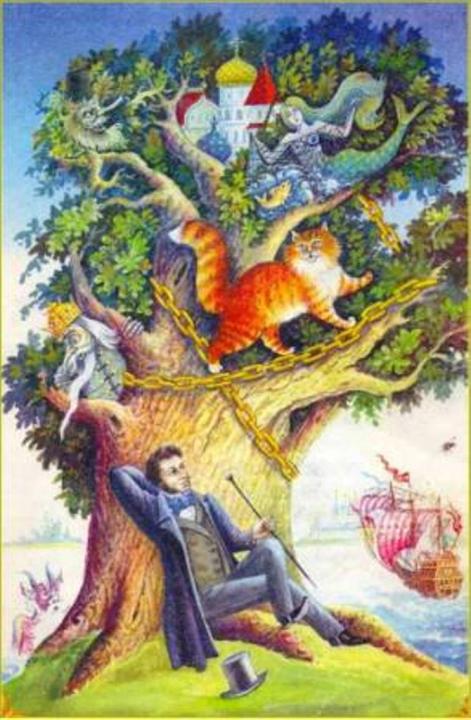 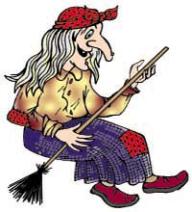 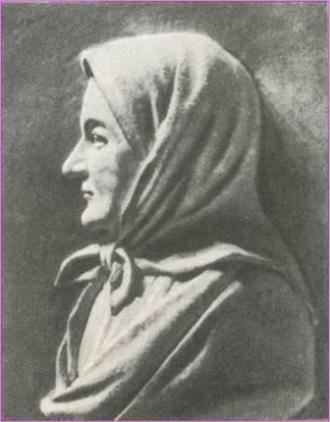 [Speaker Notes: Звук включается по щелчку. Щелчок для продолжения]
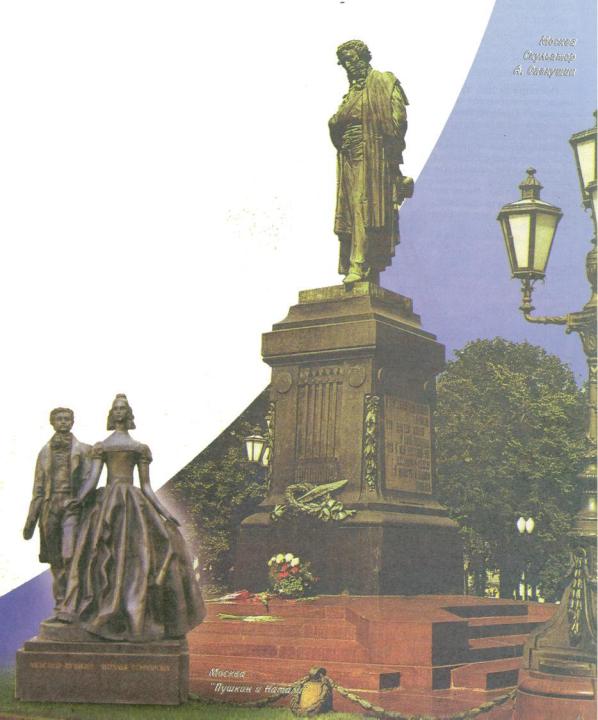 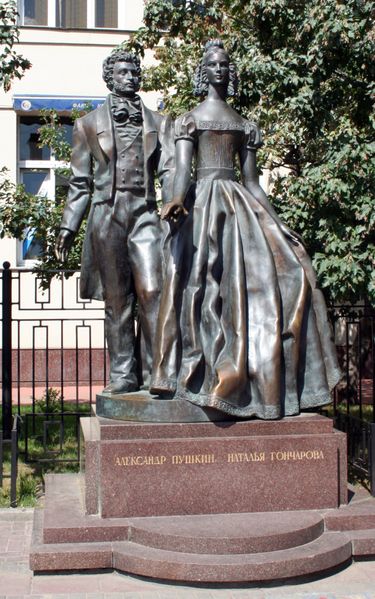 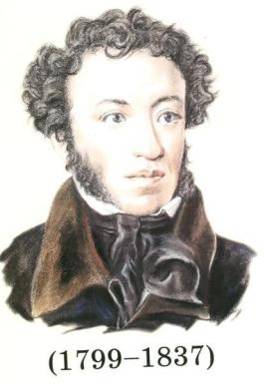 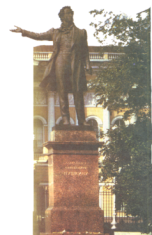 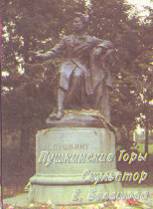 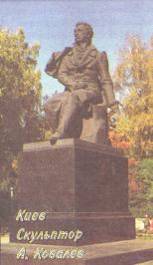 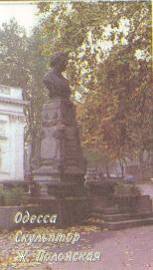 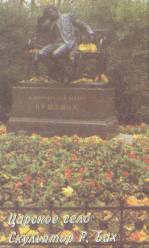 [Speaker Notes: Анимация на слайде по щелчку. Щелчок для продолжения.]
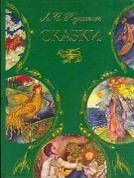 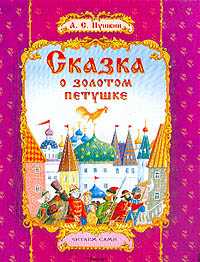 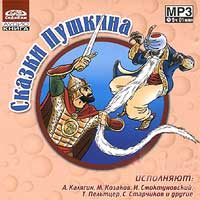 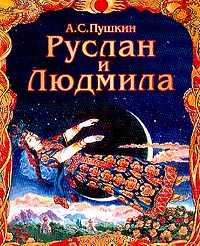 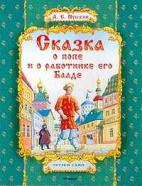 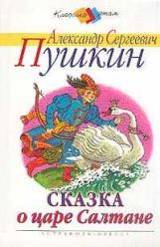 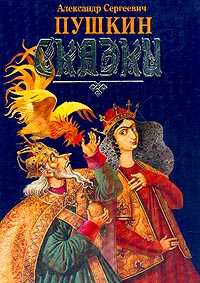 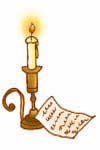 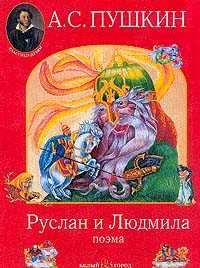 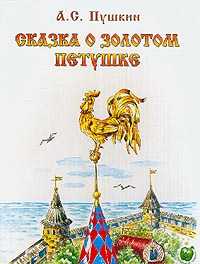 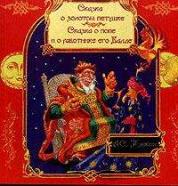 [Speaker Notes: Щелчок для продолжения]
Глядь: опять перед ним землянка; 
На пороге сидит старуха, А перед нею разбитое корыто.
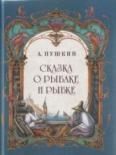 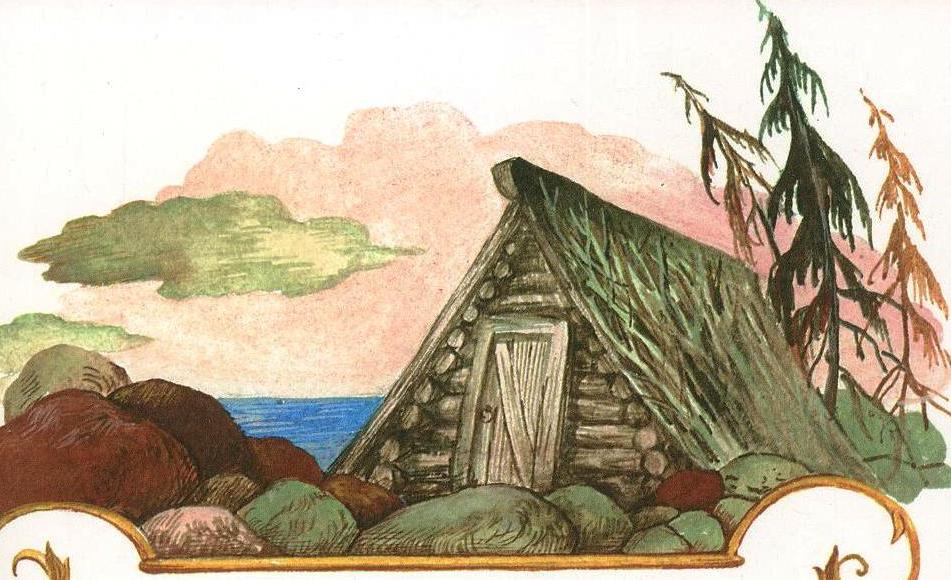 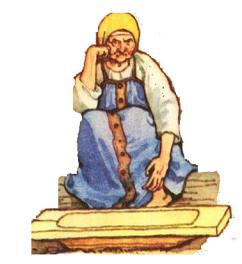 [Speaker Notes: Щелчок для продолжения]
Выбери номинацию
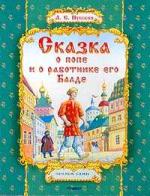 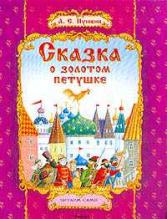 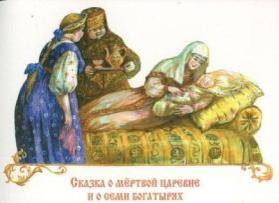 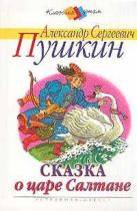 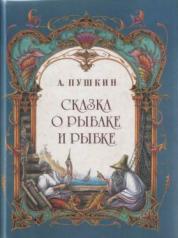 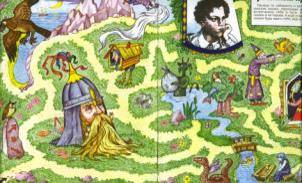 Молодцы
[Speaker Notes: Переход по гиперссылке (обложки книг) к выбранной номинации. Управляющая кнопка – выход из игры. Щелчок для продолжения]
1
2
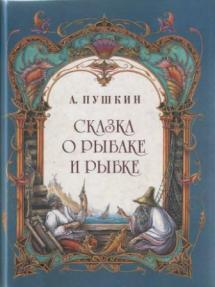 3
4
5
"Сказка о рыбаке и рыбке"
[Speaker Notes: После смены цвета управляющей кнопки нажимаем на нее для перехода к вопросу данной номинации]
Назовите жилище старика со старухой.
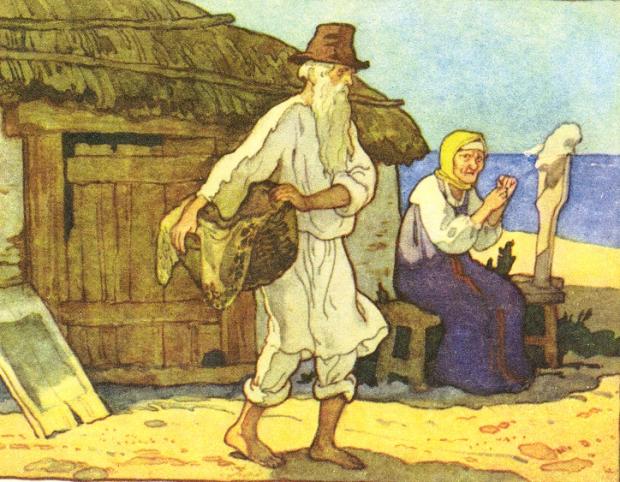 Землянка
[Speaker Notes: Ответ на вопрос выходит по щелчку. Управляющая кнопка – возврат на слайд с номинациями]
Что отвечала рыбка старику, когда он приходил к ней с очередной просьбой?
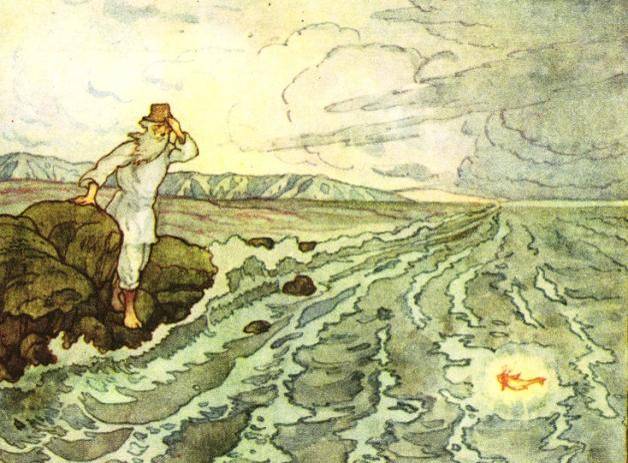 [Speaker Notes: Ответ на вопрос выходит по щелчку. Управляющая кнопка – возврат на слайд с номинациями]
Сколько раз ходил старик к морю по приказу старухи?
А)   3 раза

Б)  5 раз

В)  7 раз
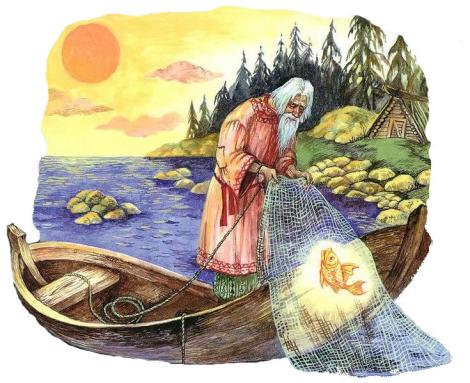 [Speaker Notes: Ответ на вопрос выходит по щелчку. Управляющая кнопка – возврат на слайд с номинациями]
Сколько раз закидывал старик в море невод?
А)   3 раза

Б)  5 раз

В)  7 раз
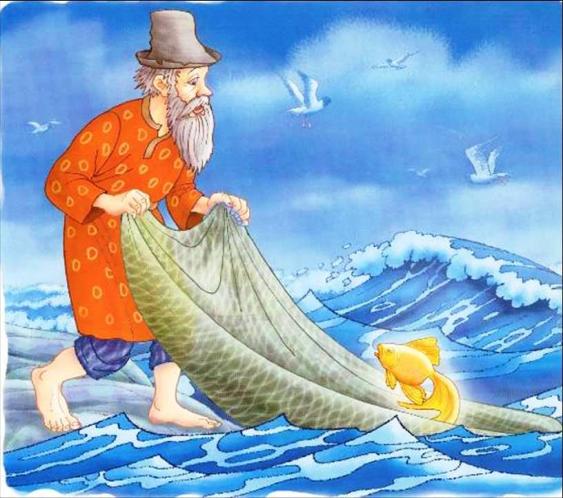 [Speaker Notes: Ответ на вопрос выходит по щелчку. Управляющая кнопка – возврат на слайд с номинациями]
Назовите все желания старухи по порядку.
1

2

3

4

5
Царица

Корыто

Столбовая дворянка

Дом

Владычица морская
[Speaker Notes: Ответ на вопрос выходит по щелчку. Управляющая кнопка – возврат на слайд с номинациями]
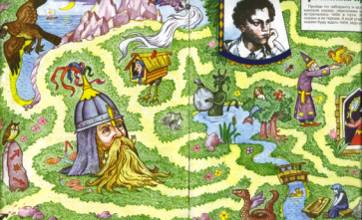 2
1
"Все сказки"
5
3
4
[Speaker Notes: После смены цвета управляющей кнопки нажимаем на нее для перехода к вопросу данной номинации]
Найди лишнего героя
[Speaker Notes: Ответ на вопрос выходит по щелчку. Управляющая кнопка – возврат на слайд с номинациями]
Сопоставь литературного героя со сказкой.
«Сказка о рыбаке и рыбке»

«Сказка о царе Салтане»

«Сказка о мертвой царевне и семи богатырях»

«Сказка о попе и работнике его Балде»

«Сказка о золотом петушке»

«У Лукоморья»
Гвидон

Чертенок

Елисей


Звездочет

Дворянка

Кот ученый
[Speaker Notes: Ответ на вопрос выходит по щелчку. Управляющая кнопка – возврат на слайд с номинациями]
Что или кто здесь лишний?
Волшебное зеркальце
Волшебная палочка
Золотая рыбка
Золотой петушок
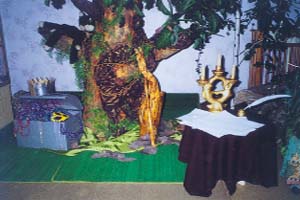 [Speaker Notes: Ответ на вопрос выходит по щелчку. Управляющая кнопка – возврат на слайд с номинациями]
Какие сказки заканчиваются 		словами «Я там был; мед, пиво пил – И усы лишь обмочил»?
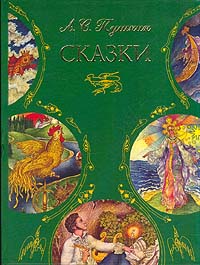 «Сказка о царе Салтане»
«Сказка о мертвой царевне и семи богатырях»
«Сказка о попе и работнике его Балде»
«Сказка о золотом петушке»
«Сказка о рыбаке и рыбке»).
[Speaker Notes: Ответ на вопрос выходит по щелчку. Управляющая кнопка – возврат на слайд с номинациями]
Сопоставь слово с его толкованием.
Лукоморье

Полба

Пава
особый вид пшеницы

самка павлина

морской залив, берег
[Speaker Notes: Ответ на вопрос выходит по щелчку. Управляющая кнопка – возврат на слайд с номинациями]
МОЛОДЦЫ!
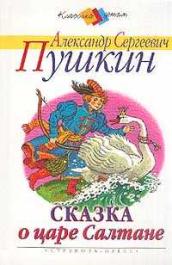 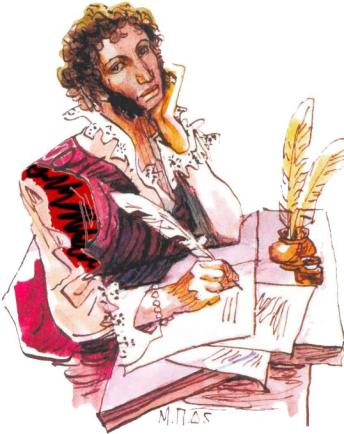 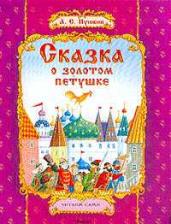 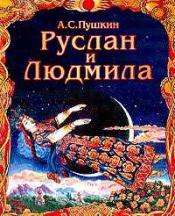 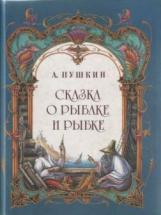 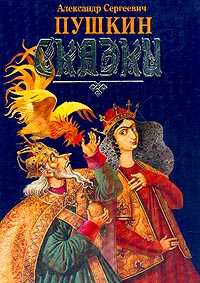 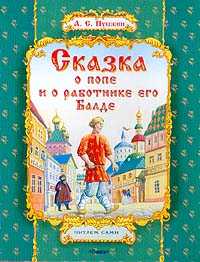 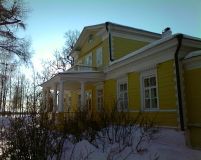 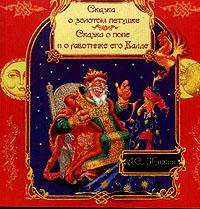 [Speaker Notes: Щелчок для продолжения]